Teori Jean  Baudrillard
Muhammad Syukur
Jean  Baudrillard
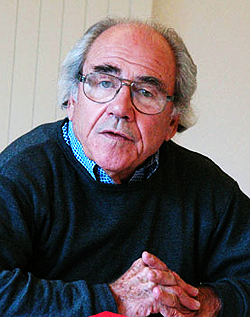 Lahir di Reims 20 Juni 1929 – Meninggal di Paris 6 Maret 2007.
Baudrillard dikenal sebagai Filosof, ahli kebudayaan, sosiolog, fotografer dan komentator politik asal Prancis.
Karya-karya banyak dikaitkan dengan Postmodernisme dan Poststrukturalisme
Ciri Kebudayaan Modern
Nilai tanda dan nilai simbol
Menurut Baudrillard bahwa dalam masyarakat kapitalisme lanjut (late Capitalism) nilai guna dan nilai tukar dikalahkan oleh sebuah nilai baru yaitu nilai tanda dan nilai simbol
Nilai tanda dan nilai simbol yang lahir bersamaan dengan semakin meningkatnya taraf ekonomi masyarakat Barat, lebih mamandang makna simbolik sebuah obyek ketimbang manfaat atau harganya, melainkan berdasarkan prestise dan makna simbolisnya.
Abad ke sembilan belas Marx berhasil memperkenalkan dua nilai objek dalam dunia akademis, yakni nilai-guna (use-value) dan nilai-tukar (exchange-value).
Nilai-guna adalah kegunaan barang untuk memenuhi kebutuhan, sedangkan nilai-tukar diidentikkan dengan harga barang tersebut.
Baudrillard kemudian memperluas gagasan Marx dan membuat terobosan pemikiran baru. Menurut Baudrillard, pada era postmodern nilai-guna dan nilai-tukar kini mulai disamarkan oleh nilai-tanda (sign-value). Dalam kaitannya dengan hal ini, konsumsi ditempatkan sebagai aktivitas non-utilitarian
Baudrillard, konsumen tidak membeli barang untuk mengekspresikan perasaan yang sudah ada tentang siapa mereka. Sebaliknya, konsumen menciptakan perasaan tentang siapa mereka melalui apa yang mereka beli
KONSUMERISME
Baudrillard menilai bahwa konsumsi juga ditentukan oleh seperangkat hasrat untuk memperoleh penghormatan, status, prestise, dan konstruksi identitas melalui suatu “mekanisme penandaan”. Jadi, menurut Baudrillard, sistem nilai-tanda dan nilai-simbol merupakan dasar dari mekanisme sistem konsumsi.
Dijaman ini kunsumsi telah menjadi basis pokok dalam tatanam masyarakat.
Obyek konsumen telah menata perilaku melalui fungsi tanda (sign function) secara linguistik. Iklan (advertising) telah mengambil alih tanggungjawab moral atau moralitas masyarakat dan menggantikannya dengan moralitas hedonis yang mengacu pada kesenangan.
Dalam masyarakat kapitalis hubungan manusia telah ditansformasikan dalam hubungan obyek yang dikontrol oleh kode atau tanda tertentu. Perbedaan status sosial dimaknai sebagai perbedaan konsumsi tanda, sehingga kekayaan diukur dari banyaknya tanda yang dikonsumsi.
Proses konsumsi dapat dianalisis dalam 2 aspek mendasar yaitu; PERTAMA, sebagai proses signifikansi dan konsumsi yang iddasarkan pada peraturan (kode) dimana praktik-praktik konsumsi masuk dan mengambil maknanya; KEDUA, sebagai proses klasifikasi dan diffrensiasi sosial
Ruang Publik
Ruang publik tidak lagi menjadi tontonan, dan privatpun tak lagi menjadi rahasia. Hapusnya perbedaan antara bagian dalam dan bagian luar, seiring dengan rancunya batas antara ruang publik dan ruang privat. Kehidupan yang paling intim, sekarang menjadi penopang hidup virtual media.
- Hilangnya Ruang Publik
KONSEP SIMULACRA
Konsep Bourdillard mengenai simulasi adalah tentang penciptaan kenyataan melalui model konseptual atau sesuatu yang berhubungan dengan mitos yang tidak dapat dilihat kebenarannya dalam kenyataan. Manusia modern adalah manusia yang hidup dengan penuh simulasi, tidak ada yang nyata diluar simulasi, dunia yang penuh dengan citra atau penanda
Di tengah kemajuan teknologi informasi dan komunikasi yang dasyat realitas telah hilang dan manguap. Kini kita hidup di zaman simulasi, di mana realitas tidak hanya diceritakan, direpresentasikan, dan disebarluaskan, tetapi kini dapat direkayasa, dibuat dan disimulasi. Realitas buatan ini bercampur-baur, silang sengkarut menandakan datangnya era kebudayaan postmodern.
Baudrillard memandang era simulasi dan hiperrealitas sebagai bagian dari rangkaian fase citraan yang berturut-turut: (1) [citraan] adalah refleksi dasar realitas, (2) Ia menutupi dan menyelewengkan dasar realitas, (3) Ia menutupi ketidakadaan realitas, dan (4) Ia melahirkan ketidakberhubungan pada berbagai realitas apapun; ia adalah kemurnian simulakrum itu sendiri (Ritzer, 2003).
KONSEP HYPER-REALITY
Hiperealitas menciptakan satu kondisi yang di dalamnya kepalsuan berbaur dengan keaslian; masa lalu berbaur masa kini; fakta bersimpang siur dengan rekayasa; tanda melebur dengan realitas; dusta bersenyawa dengan kebenaran.
Industri mendominasi banyak aspek kehidupan, industri tersebut menghasilkan banyak sekali produk-produk mulai dari kebutuhan primer, sekunder, sampai tertier. Ditemani oleh kekuatan semiotika dan simulasi membuat distribusi periklanan produk menjadi lebih gencar tambah lagi teknologi informasi yang memungkinkan pihak pengusaha untuk menganalisis konsumennya.
Dampak HIPERREALITY
Dampak yang dihasilkan dari hiperreality adalah adanya kepercayaan masyarakat terhadap kenyataan yang sebenarnya bukan kenyataan. Pembodohan atas realitas ini dapat menghasilkan pola budaya yang mudah meniru (imitasi) apa yang dilihatnya sebagai sebuah kenyataan di media televisi direalisasikan dalam kehidupan keseharian. Serta terbentuknya pola pikir yang serba instans, membentuk manusia yang segala sesuatunya ingin cepat saji.
KEBUDAYAAN POSTMODERN
Media telah menginvasi ruang publik dan privat, dan mengaburkan batas-batasnya, dan pada akhirnya media menjadi ukuran baru moral masyarakat mengantikan institusi tradisional semisal agama. 
Fungsi media dalam kerangka kapitalisme lanjut adalah membentuk institusi-institusi baru masyarakat yang disebut budaya massa dan budaya populer.
Konsep-konsep dasar yang dielaborasinya bertaut, mulai dari masalah konsumsi, simulasi, tanda, hiperrealitas, sampai objek-objek kajian yang biasanya tidak diperhitungkan dalam kajian sosiologis seperti berahi, tubuh, fashion, televisi, film, seni dan iklan. Dengan demikian sebenarnya Baudrillard telah memulai babakan baru dalam study sosiologi dewasa ini.